ポスター発表用↓
ポスター発表用　：　学術総会発表時、申告すべきＣＯＩ状態がある時
ヘルスデータサイエンス学会COI開示
筆頭演者：
			所　　属：
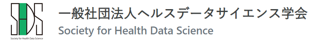 発表スライド用↓
様式1-B　：　学術総会発表時、申告すべきＣＯＩ状態がある時
一般社団法人ヘルスデータサイエンス学会ＣＯＩ開示
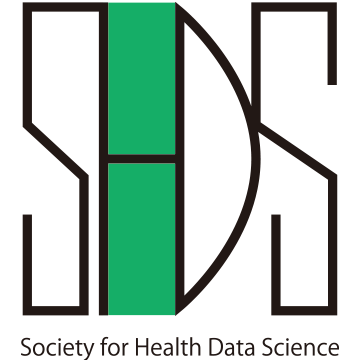 筆頭発表者名：○○　○○
共同発表者名：○○　○○、○○　○○、○○　○○、
　　　　　　　　　　○○　○○、○○　○○
演題発表に関連し、開示すべきCOI関係にある企業などとして、
①　顧問：　　　　　　　 なし
②　株保有・利益：　　なし
③　特許権使用料：    なし
④　講演料：　　　　　　○○製薬
⑤　原稿料：　　　　　　●●製薬
⑥　受託研究・共同研究：　なし
⑦　奨学寄付金：　　　　　　○○製薬
⑧　寄付講座所属：　　　　  なし
⑨　贈答品などの報酬：　　なし
様式1-A  ：  学術総会発表時、申告すべきＣＯＩ状態がない時
　　　　　　　※COIは演題タイトルページ（スライド）下段にご記入ください。
　　　　　　　※演題発表時にCOIに関する発言の必要はございません。
演題タイトル
筆頭発表者名：○○　○○
共同発表者名：○○　○○、 ○○　○○、 ○○　○○
　　　　　　　　　　○○　○○、 ○○　○○
演題発表に関連し、筆頭および共同発表者は、
開示すべき COI 関係にある企業などはありません。